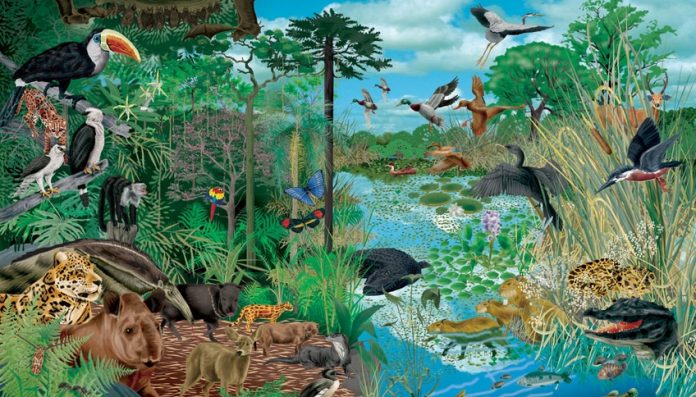 CLASSI TERZE L’ECOSISTEMA
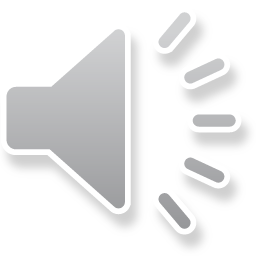 DOCENTE RAFFAELLA VITALE
Sulla superficie della Terra esistono ambienti naturali molto diversi tra loro.
In ciascuno di essi la vita di animali e pianti (elementi viventi) è resa possibile dalla presenza di area, acqua, terra, luce e calore (elementi non viventi).
Ogni ambiente, in cui siano presenti questi due elementi costituisce un ECOSISTEMA
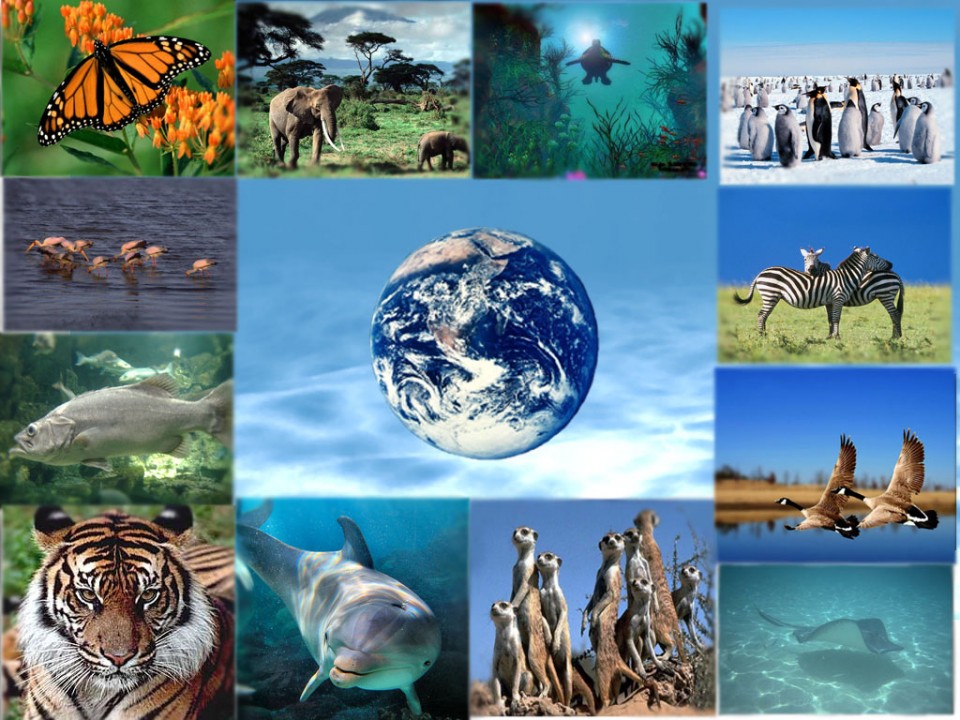 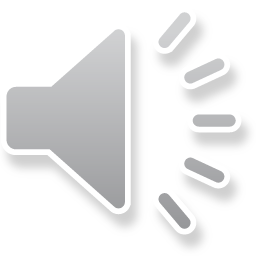 Un ecosistema è un ambiente in cui organismi viventi e non viventi interagiscono tra loro, non vivono isolati ma sono in relazione l’uno con l’altro.
In un ecosistema, ogni essere vivente riesce a trovare cibo, a sopravvivere e a far sopravvivere gli altri.
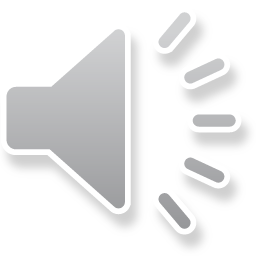 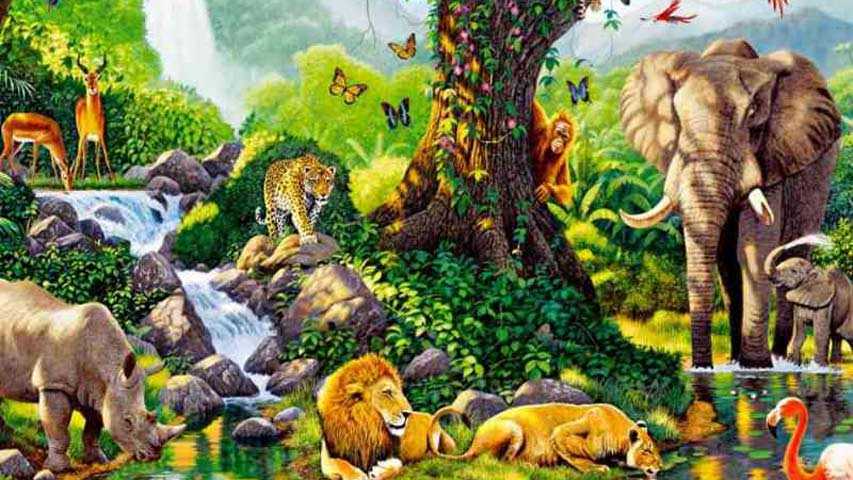 Ogni ambiente naturale, un prato, un bosco, un lago, uno stagno, il mare… può essere considerato un ecosistema.
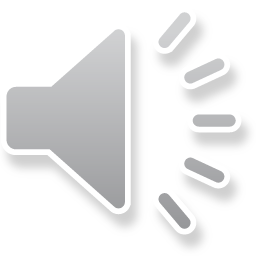 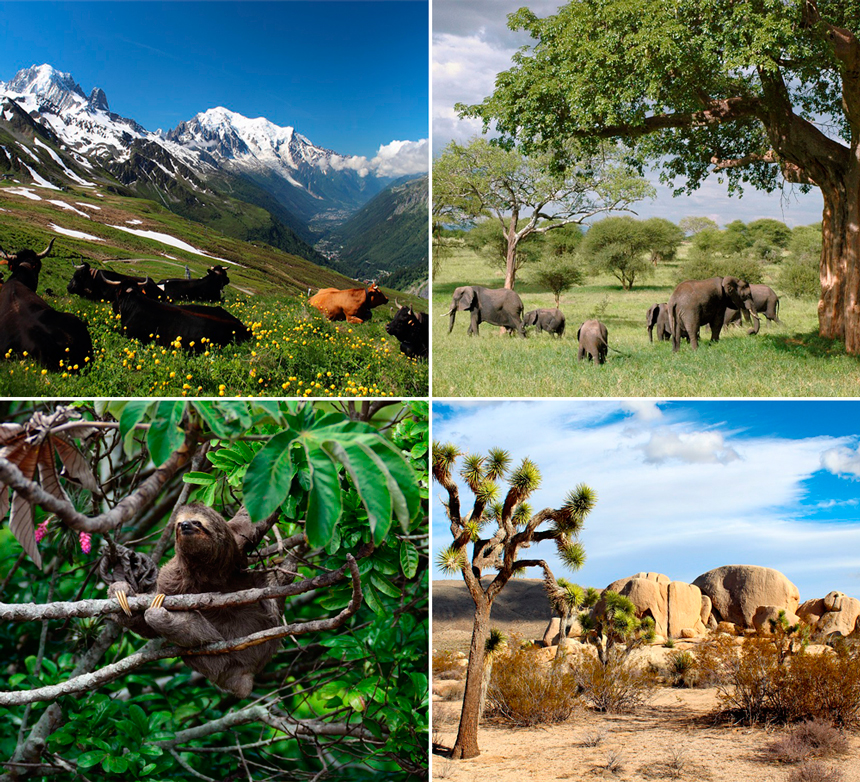 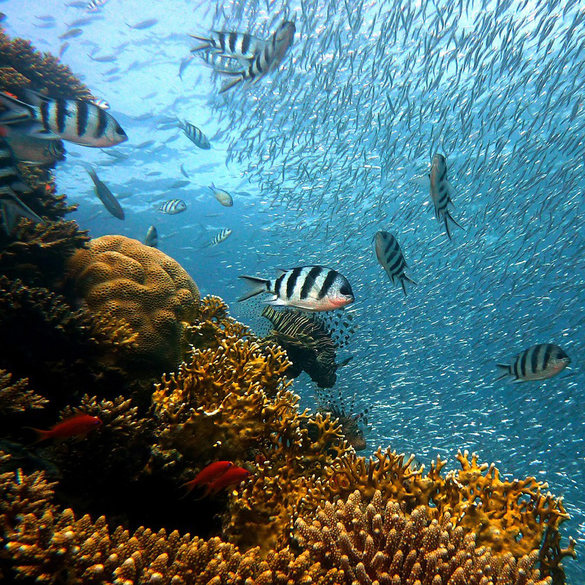 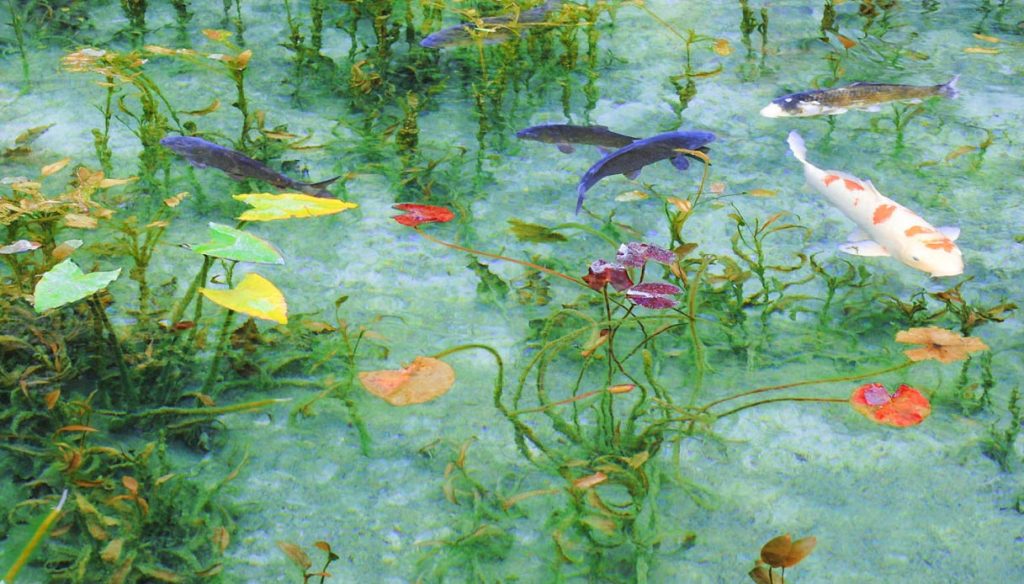 La scienza che studia gli ecosistemi ed il loro funzionamento si chiama
ECOLOGIA
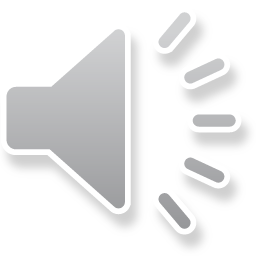 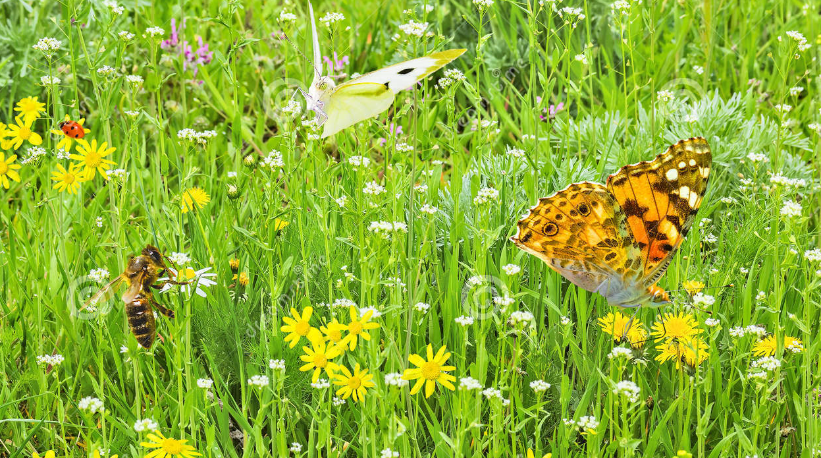 LEGGI IL TESTO E RISPONDI ALLE DOMANDE SUL QUADERNO
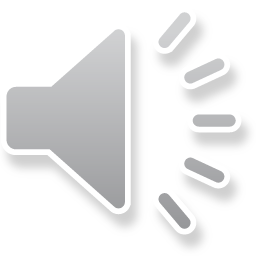 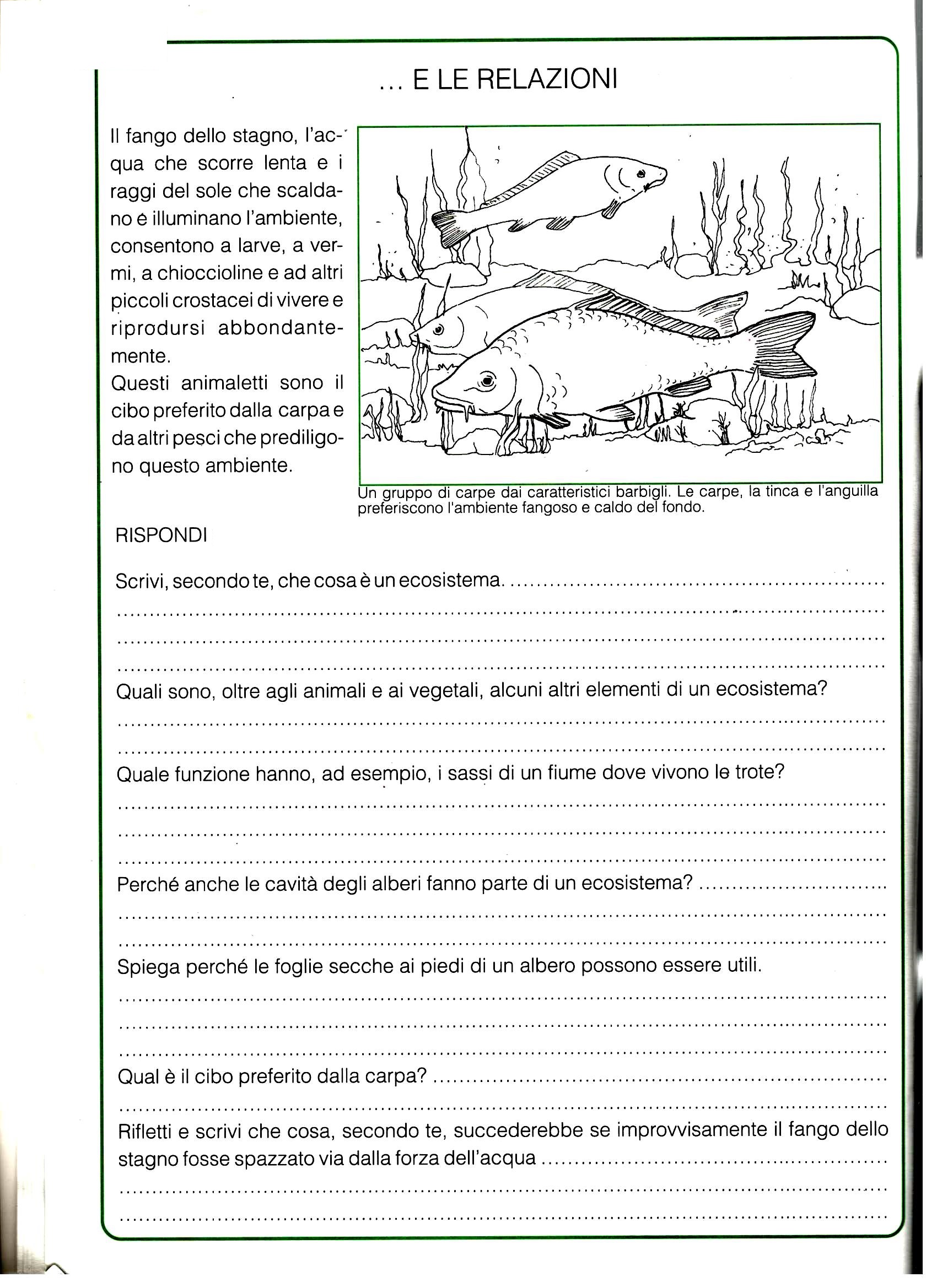 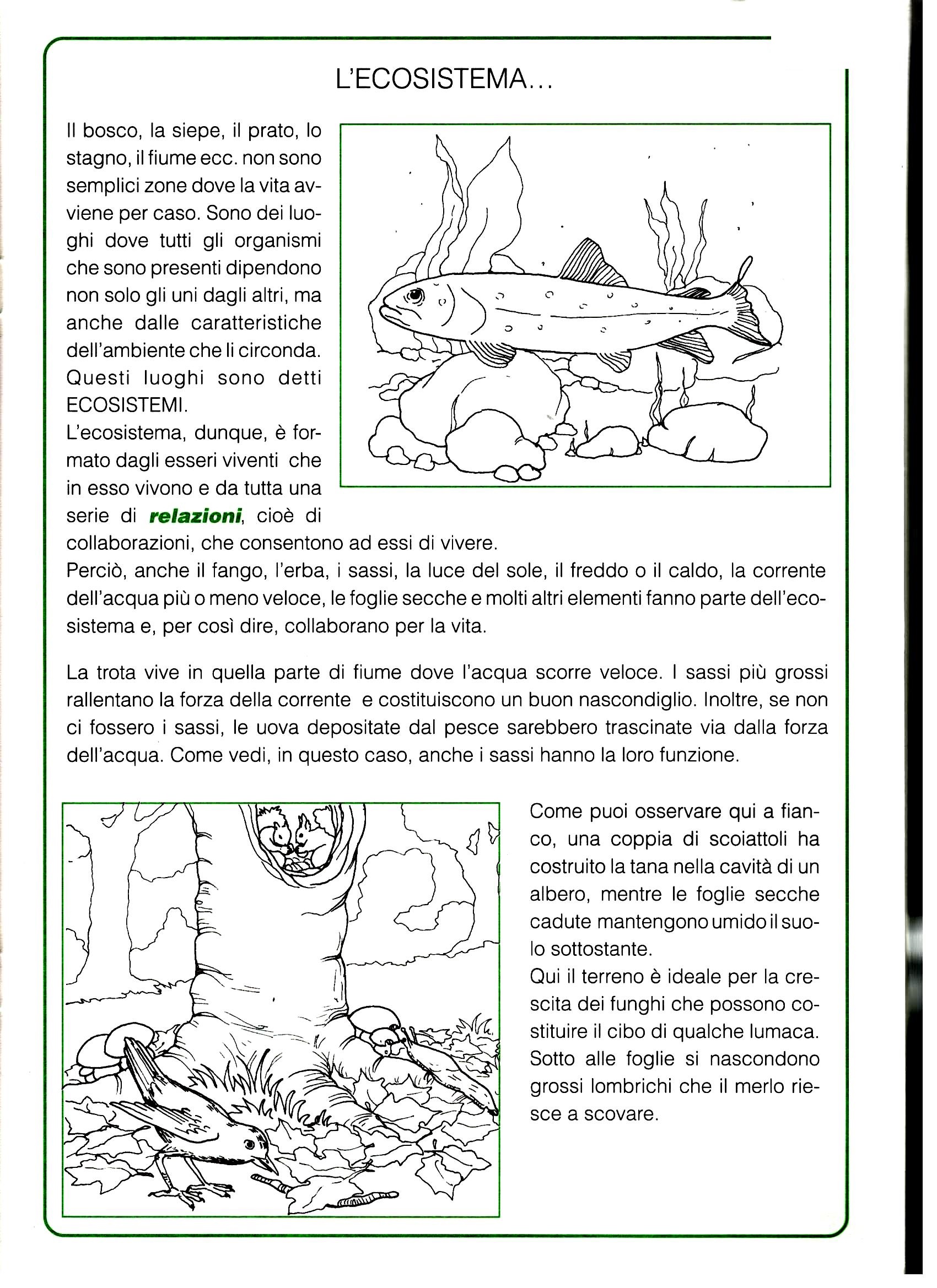 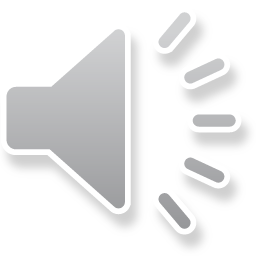